Русский родной язык в 3-4 классе
Автор: Борисова З.В. – учитель начальных классов Россошинской НОШ – филиал МБОУ «Россошинская СШ»
Урок 3,  з класс Жизнь слова. Устаревшие и новые слова. Слова, называющие предметы и явления традиционной русской культуры: слова, называющие занятия людей
Цели: познакомить учащихся с устаревшими и новыми словами;
           учить находить эти слова в тексте;
           вывести понятия историзмов и архаизмов;
           направить детей на понимание роли устаревших слов в художественном тексте;
           познакомить со словарями.
Проблемная ситуация:
Снега пушистые взрывая,
    Летит кибитка удалая
    Ямщик сидит на облучке
     В тулупе, в красном кушачке.
Работа со словарями (индивидуальная работа)
- Кушак – широкий матерчатый пояс.
- Ямщик - возница на почтовых лошадях.
- Облучок – сиденье для ямщика (кучера) в передке экипажа.
- Тулуп – долгополая меховая шуба, обычно без застёжек и с высоким воротником.
РАБОТА В ГРУППАХ
- Прочитайте отрывки из произведений. Найдите устаревшие слова и постарайтесь объяснить их значение.
- Из каких произведений взяты отрывки? (из сказки П. Ершова «Конёк-горбунок» и сказок А. Пушкина «Сказка о царе Салтане» и «Золотой рыбки»)
Знакомство с историзмами и архаизмами.
– Устаревшие слова делятся на две большие группы. А вот какие слова, к каким группам  относятся, мы сейчас и выясним.
- Приведите примеры устаревших слов из отрывков.
Примеры слов
ЦАРЬ                                        ЗГА
ИЗБА                                        ГРАД
ГЛАШАТАЙ                           ЛАНИТЫ 
БОЯРЕ                                     ЧЕЛО
КРЕСТЬЯНЕ                           ПЕРСТ
ВОЕВОДА                               ОЧИ
ЛАТЫ                                       ЗЛАТО
ДВОРЯНЕ                                ГЛАВА
ЛАПТИ
Кольчуга
Понятие: историзмы
Историзмы – устаревшие слова, обозначают исчезнувшие предметы.
Лексическое значение
ЗГА (дорога)
ГРАД (город)
ЛАНИТЫ (щёки)
ЧЕЛО (лоб)
ПЕРСТ (палец)
ОЧИ (глаза)
ЗЛАТО (золото)
ГЛАВА (голова)
Понятие :архаизмы
Архаизмы – устаревшие слова; обозначают существующие предметы и явления, 	заменяемые современными словами.
Лексическое значение
ЦАРЬ (единовластный государь, правитель, глава государства).                                     
ИЗБА (дом)                                      
ГЛАШАТАЙ (оратор)                        
БОЯРЕ (богатые люди, приближённые царя)                                   
КРЕСТЬЯНЕ (бедный люд, живший на селе)                             
ВОЕВОДА (военноначальник в старину)                              
ЛАТЫ (старинные доспехи воина)                                      
ДВОРЯНЕ (в старину в России называли богатого человека благородного происхождения)                              
ЛАПТИ (обувь, плетённая из лыка)
КОЛЬЧУГА (защитная одежда воинов)
Знакомство с неологизмами
копьё → оружие древнего воина
                               → у спортсмена
  барин → господин
                                →  лентяй, белоручка
  гости → купцы: люди, занимающиеся торговлей
                                → те, кто нанёс визит, навестил вас на дому
    глава → голова
                              → глава правительства, т.е. главный
                              → часть художественного произведения
 баян → так звали древнерусского певца, поэта, который прославлял князя
                             → музыкальный инструмент
Неологизмы
В жизни происходят постоянные изменения. Люди изобретают машины, предметы, узнают новое о мире. Всё новое получает название, так появляются новые слова – неологизмы.
- Они возникают для чего? (чтобы дать названия новым предметам, открытиям)
- Слова воспринимаются как неологизмы до тех пор, пока существует их новизна. Они создаются по образцу уже известных в языке слов.
Урок 7, 3 класс
Проектные задания: «Откуда в русском языке эта фамилия?»«История моего имени и фамилии»
Урок 6, 4 класс Заимствованные слова.
Цели и задачи урока:
Образовательные:
показать учащимся богатство русского языка, раскрыть особенности заимствования как одного из способов развития языка
вызвать интерес к языковым явлениям
формировать умение пользоваться словарями (толковым, этимологическим, словарем иностранных слов)
Наблюдения
Сравните слова из левого и правого столбиков .Каким словам вы бы отдали предпочтение ? Почему? Как образованы слова правого столбика?
 
Калоши                          мокроступы
Фонтан                           водомет
Эгоизм                           ячество
Бильярд                          шарокат
Тротуар                           топталище
Фортепиано                    тихогром
В начале 20 века многие интеллигенты были яркими противниками заимствований из других языков. Среди них был и адмирал А.С.Шишков, министр народного образования и президент Российской Академии . Он призывал очистить русский язык от слов-«чужаков», изобретая замены для иноязычных слов. Его рвение было доведено до абсурда, и он был зло высмеян в популярной тогда эпиграмме:
«Хорошилище грядет по гульбищу в мокроступах на позорище ».
-Подумайте, что может обозначать эта фраза?
«Франт идет по тротуару в калошах на спектакль ( или в театр)».
Проектные задания:
Тема : «Откуда это слово появилось в русском языке?»

Откуда произошло слово "КАНИКУЛЫ"?
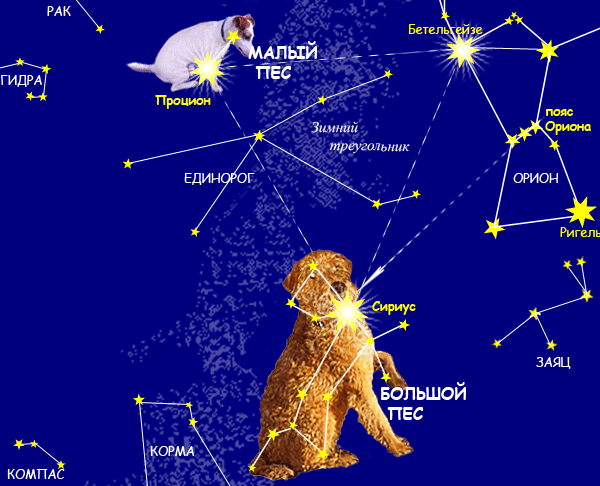 Слово это не русское, а несколько измененное на русский манер латинское слово, означающее в буквальном переводе.. «собачьи дни»! Это слово связано с главной звездой созвездия Большого Пса, ярчайшей звездой неба блестящим Сириусом. В древнем Египте, в дни, когда солнцестояние, Сириус впервые появляется в лучах утренней зари. Этот момент года тщательно определялся египетскими жрецами, так как вслед за ним вскоре наступал разлив Нила, а потом летний испепеляющий зной.
	Сириус, возглавляющий созвездие Большого Пса, издавна называли также Песьей звездой. Но по-латыни слово «собака» звучит как «канис». Отсюда период летнего зноя и связанный с этим отдых от повседневной работы у древних римлян получил название «каникул» - «собачьих дней».
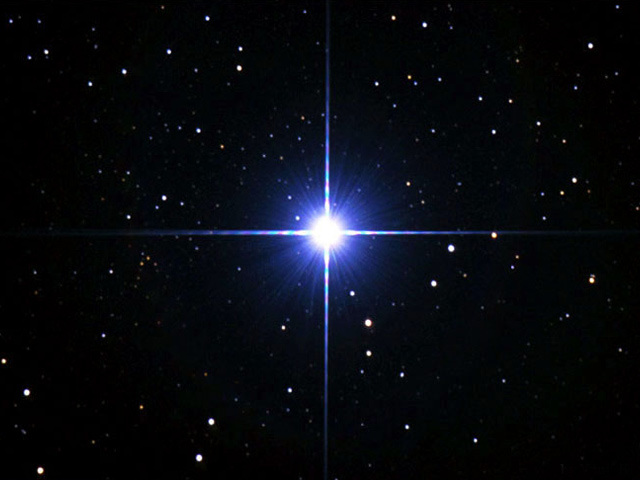 Орионов поясок - 
Три звезды наискосок.
Если влево ты пойдешь,
Чудо - Сириус найдешь!
Он прекрасен, несомненно!
Чтобы сей алмаз бесценный
Злой воришка не унес.
Сторож здесь - Огромный Пес!
Пес поменьше - чуть повыше
В караул небесный вышел.
И, забыв покой и сон,
Охраняет Процион.
Спасибо за внимание!